Разложение  многочлена  на множители с помощью комбинаций различных приёмов
Разложение  многочлена  на множители
 с помощью комбинаций различных приёмов
алгебраическая 
сумма
1)Многочлен- это     __________  одночленов.
2)Разложить  многочлен  на множители- это     значит представить многочлен в виде ______  двух и более _______
произведения
одночленов  и многочленов
3)   Приёмы разложения  многочлена  на множители:
Вынесение общего множителя за скобку
с  помощью формул сокращённого умножения
группировка
1) 2(x-5)+(6+y)
2)   (5x-3)(x+2)
3)  8c(2c+ c  )
4)  xy ( x y - x)
5) 6(x+3)(x+1)
2
2
Задание 
на
 внимание!
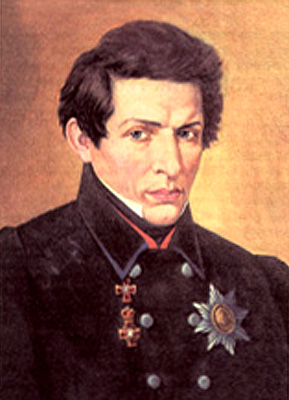 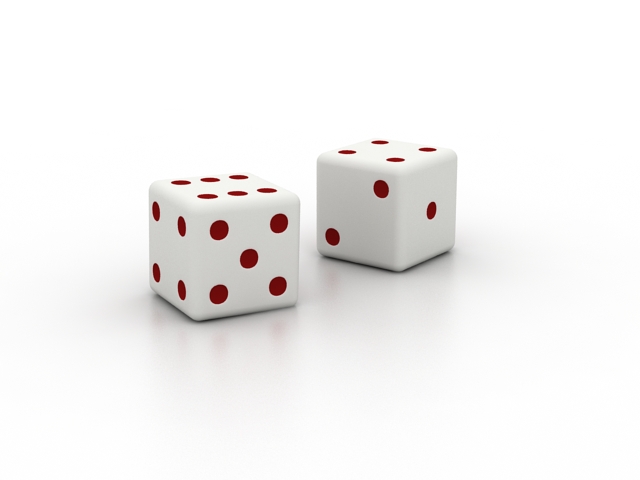 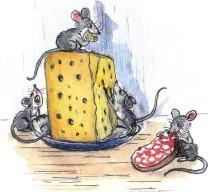 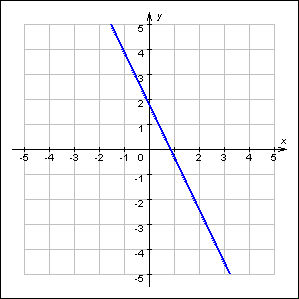 Николай Иванович
Лобачевский
(x+3y) +2(x+3y)
x2
+4
-4x
=
=
(x-2)2
Задание 
на
 внимание!
+6x
+1
9x2
=
=
(3x+1)2
=
(
-4c2
)
+9y2
25x2
-30xy
=
(5x-3y)2 - 4 c2
-c2
-9y2
+6cy
=
1
(
+9y2
-6cy
)
=
=
c2
1 -
=
1 – (с-3y) 2
Зарядка
 для   глаз
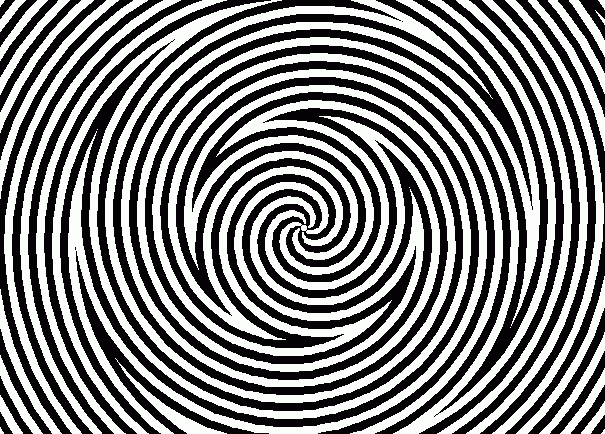 Домашнее
задание
№  34.1-34.2(в,г),34.5-34.6(в,г),  			34.10-34.11(в)            			34.12-34.15(в)
№ 34.16-34.19(б),				         34.26(в,г)